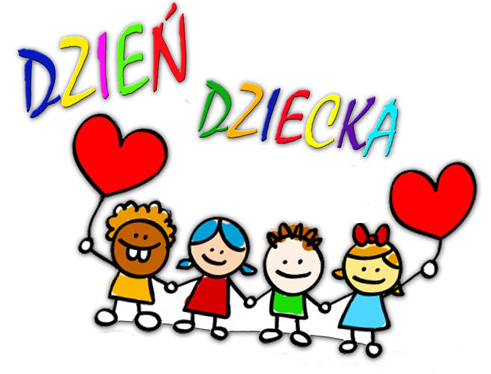 KONKURS
Zapraszamy uczniów Szkoły Podstawowej  im. kadm. Włodzimierza Steyera w Krokowej                                                              do wzięcia udziału w konkursie  
pt: „ ZGADNIJ KTO TO – wizerunki nauczycieli z lat szkolnych ” 
Konkurs umieszczony na stronie internetowej http://sp.krokowa.pl/ oraz facebooku: https://www.facebook.com/Szkoła-Podstawowa-im-kontradmirała-Włodzimierza-Steyera-w-Krokowej-726768567463639 
Uczestnik konkursu musi w kolejności prezentowanych zdjęć odesłać odpowiedzi z prawidłowym imieniem i nazwiskiem nauczyciela na adres: konkurs.spkrokowa@gmail.com  do dnia 01 czerwca, do godz: 20:00.

Wyniki konkursu ogłoszone zostaną w dniu 02 czerwca.
Wśród uczestników nadsyłających poprawne odpowiedzi rozlosowane komisyjnie zostaną vouchery o wysokości 30,00.

Zwycięzców o odbiorze nagród poinformujemy indywidualnie
Zdjęcie nr 1
Zdjęcie nr 2
Zdjęcie nr 3
Zdjęcie nr 4
Zdjęcie nr 5
Zdjęcie nr 6
Zdjęcie nr 7
Zdjęcie nr 8
Zdjęcie nr 9
Zdjęcie nr 10
Powodzenia 
Organizatorzy: 
Dyrekcja SP Krokowa, 
Fundatorzy nagród : RR przy SP Krokowa